Atmospheric Chemistry and Deposition
World-class measurements and models for 
air quality decision-makers, forecasters, and the research community
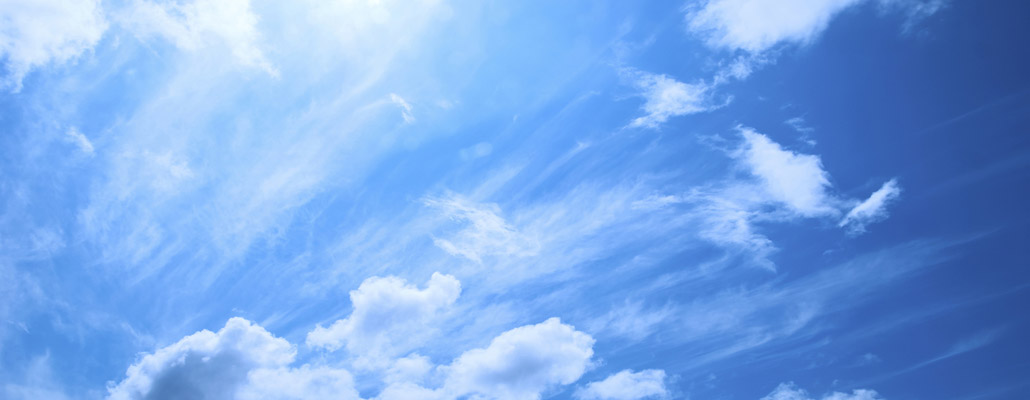 LaToya Myles
Air Resources LaboratoryJune 22, 2016
Atmospheric Chemistry and Deposition R&D
Our R&D considers the emissions, transformation, transport, and fate of important atmospheric pollutants known to have an impact on human health and/or the environment. 
These specific pollutants:
Contribute to poor air quality
Contribute to ecosystem decline
Are associated with many emissions sources, and 
Are significantly influenced by chemical transformations
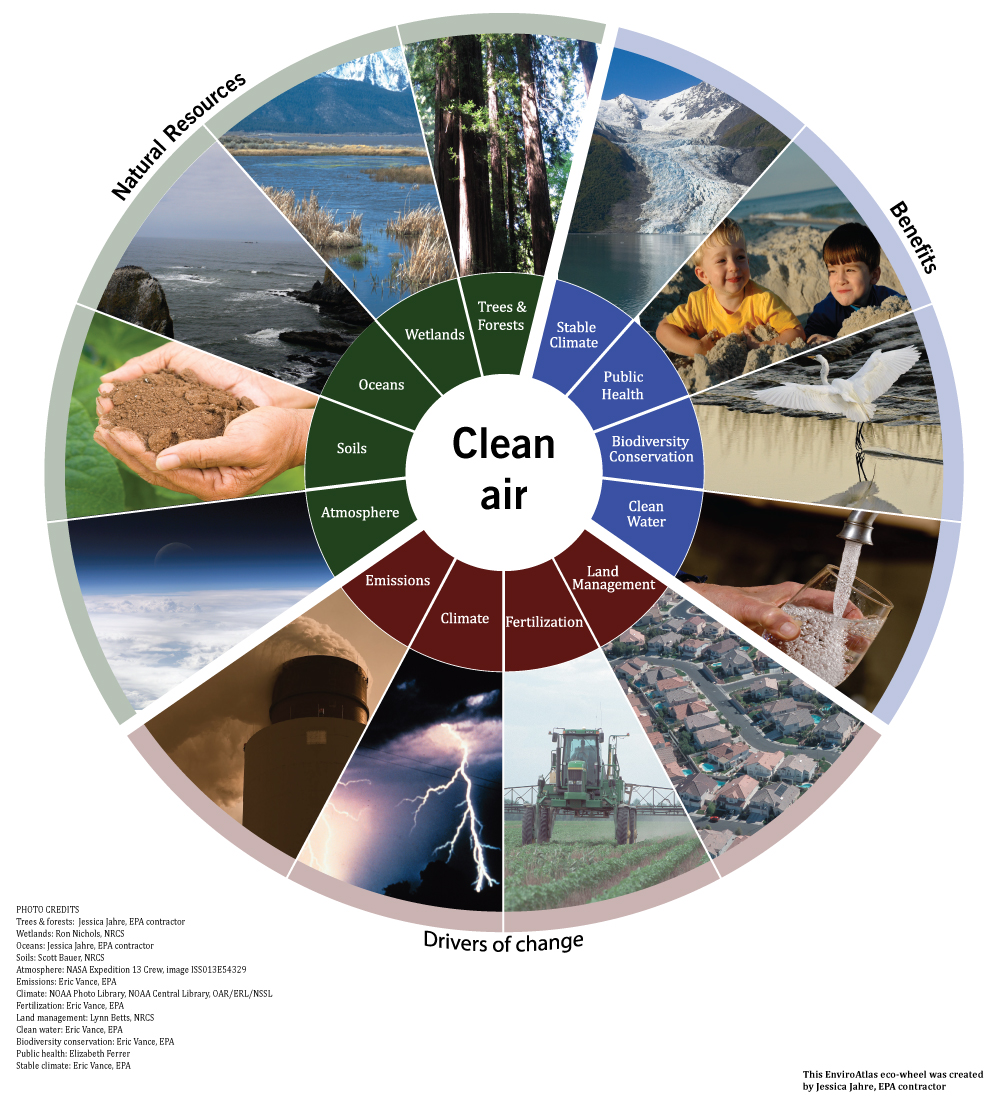 Atmospheric
Chemistry & 
Deposition
2
ARL Science Review, June 21-23, 2016
[Speaker Notes: ARL’s research and development activities are targeted on air quality and the emissions, transformation, transport, and fate of chemical pollutants from both natural and anthropogenic sources.]
R&D GoalAdvance scientific understanding and predictive modeling capabilities of the emission, transport, chemical transformation, and air-surface exchange of air pollutants that impact human and ecosystem health
Research Priorities
Improvement in model predictions of surface ozone and PM
Atmospheric Deposition
Mercury Modeling and Monitoring
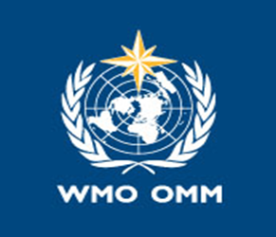 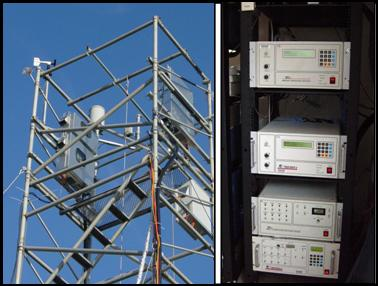 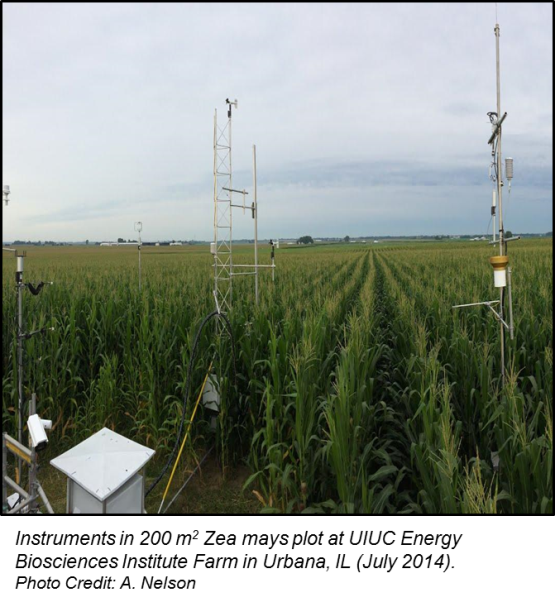 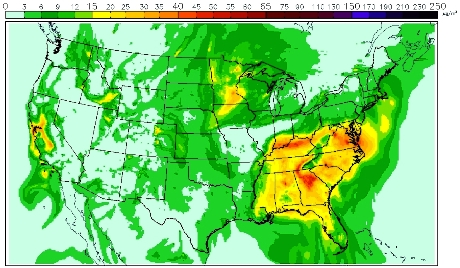 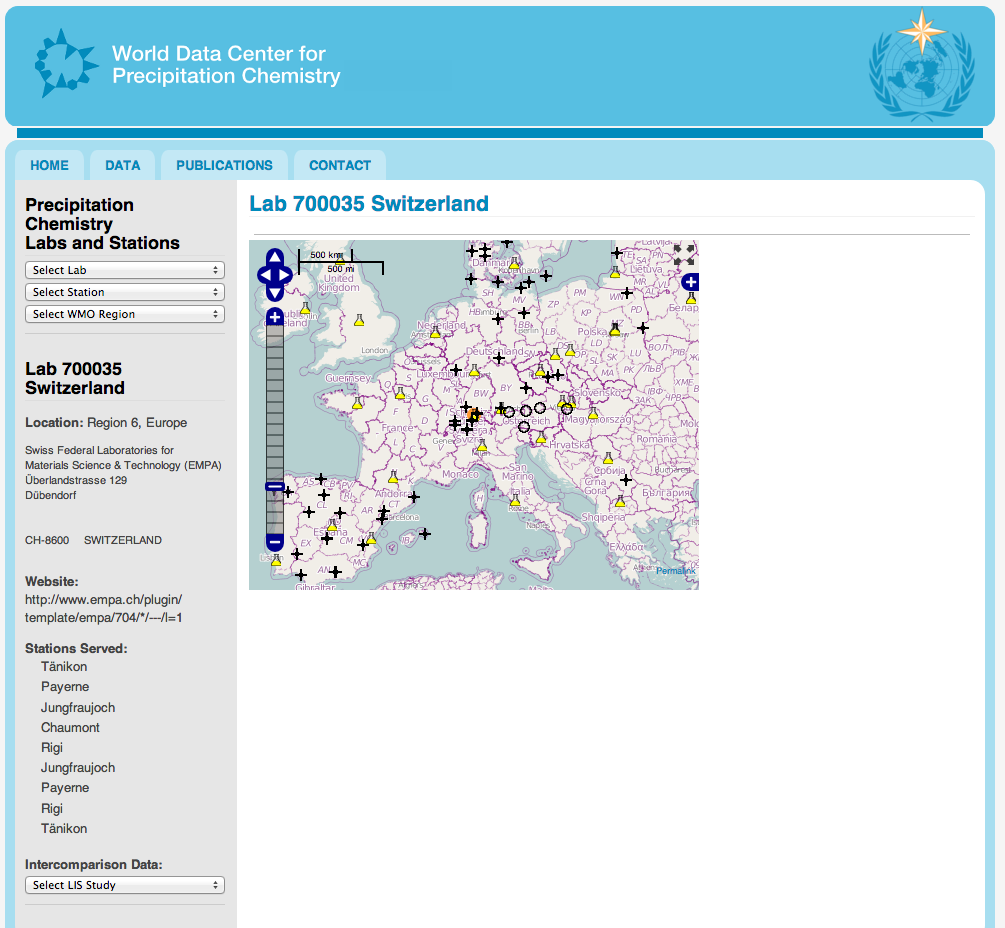 3
ARL Science Review, June 21-23, 2016
[Speaker Notes: ARL’s research and development seeks to advance scientific understanding and predictive modeling capabilities of atmospheric pollutants, from emission through transport and ultimately to chemical transformation or air-surface exchange.]
R&D Drivers
4
ARL Science Review, June 21-23, 2016
[Speaker Notes: ARL’s atmospheric chemistry and deposition program is driven by the research enterprise, international scientific efforts, and collaborations with academic institutions across the country.  ARL aligns research with NOAA’s research priorities and with federal mandates.]
Quality: Awards
2011
Daniel Tong: US EPA Science and Technology Achievement Award, Level II and Honorable Mention (two awards)
2012
Rick Saylor: Best Reviewer for Journal of the Air and Waste Management Association
2013
Winston Luke: Department of Commerce Silver Medal Award for Meritorious Federal Service 
2014
Pius Lee:  OAR Employee of the Year Award
2016
LaToya Myles:  OAR EEO/Diversity Award for Exemplary Service
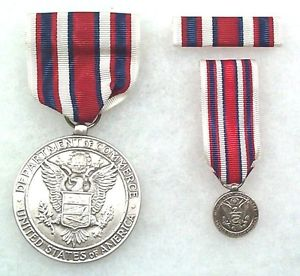 5
ARL Science Review, June 21-23, 2016
[Speaker Notes: ARL scientists have received recognition from NOAA, other federal agencies, and from the scientific community.]
Quality: Publications
2010-2015 ARL Atmospheric Chemistry and Deposition Publications
Total = 95
Average = 16 per year
6
ARL Science Review, June 21-23, 2016
[Speaker Notes: Since 2010, ARL chemistry and deposition research has produced 95 publications in peer-reviewed literature.]
Quality: Publications
7
ARL Science Review, June 21-23, 2016
Quality:  Technology Transfer
Model Products for NOAA National Air Quality Forecasting Capability
Improved basis for air quality alerts
Air quality information for communities at risk
2004: Ozone
2007: Ozone 
and smoke
2012: Dust
2016: PM2.5
NCEP Predictions  
Ozone nationwide
Smoke nationwide
Dust over CONUS
PM2.5 over CONUS
2005: Ozone
2010: Ozone and smoke
8
ARL Science Review, June 21-23, 2016
[Speaker Notes: The National Weather Service’s National Centers for Environmental Prediction utilize tools that ARL develops for predictions of ozone, smoke, dust and particulate matter over different regions across the nation.]
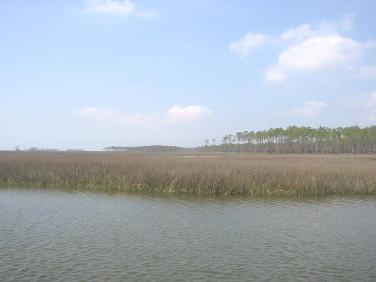 Quality: Technology Transfer
Mercury Program – Measurements




Mercury Program - Models
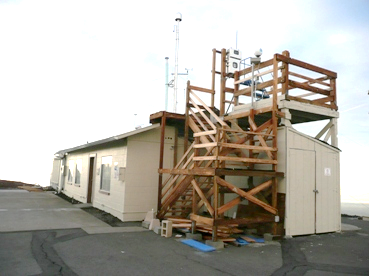 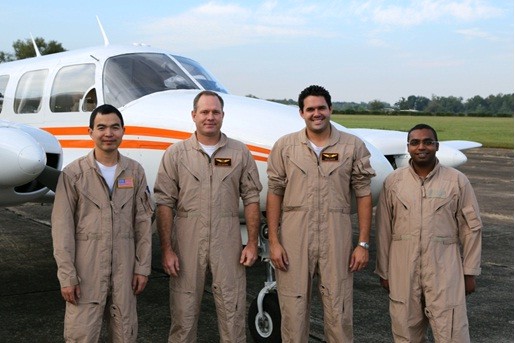 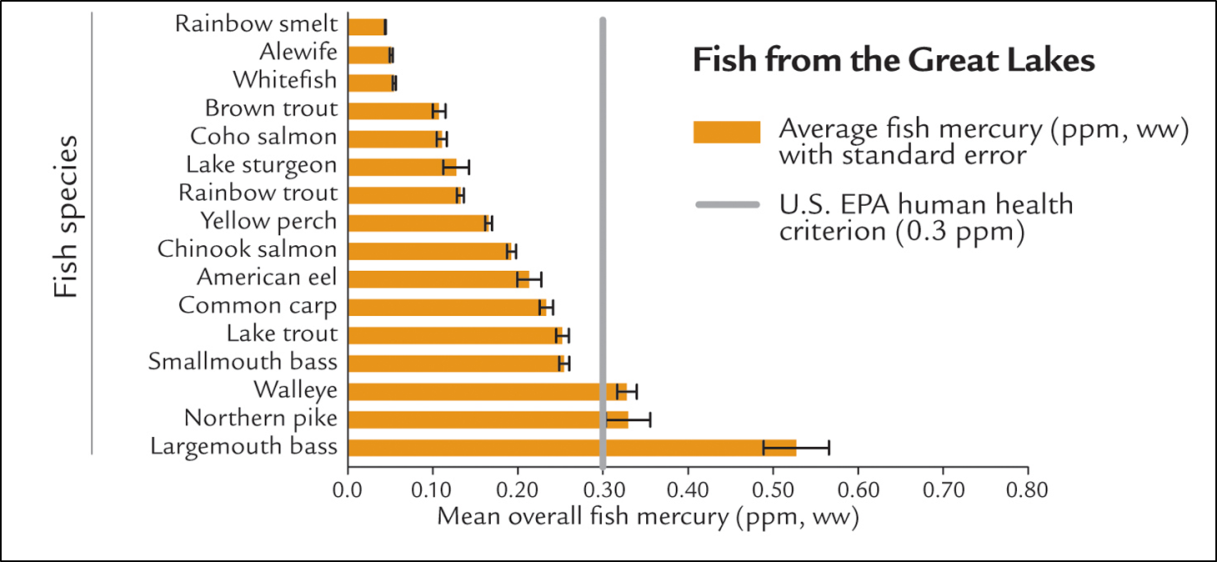 9
ARL Science Review, June 21-23, 2016
[Speaker Notes: ARL’s mercury program includes a state-of-the-art modeling system that tracks mercury emission sources. ARL also conducts long-term process studies and monitoring of mercury in ambient air at Mauna Loa, Hawaii; Grand Bay, MS; and Beltsville, MD.]
Relevance: Products and Information
Nitrogen Program – Measurements
Crop-specific NH3 emission from fertilization
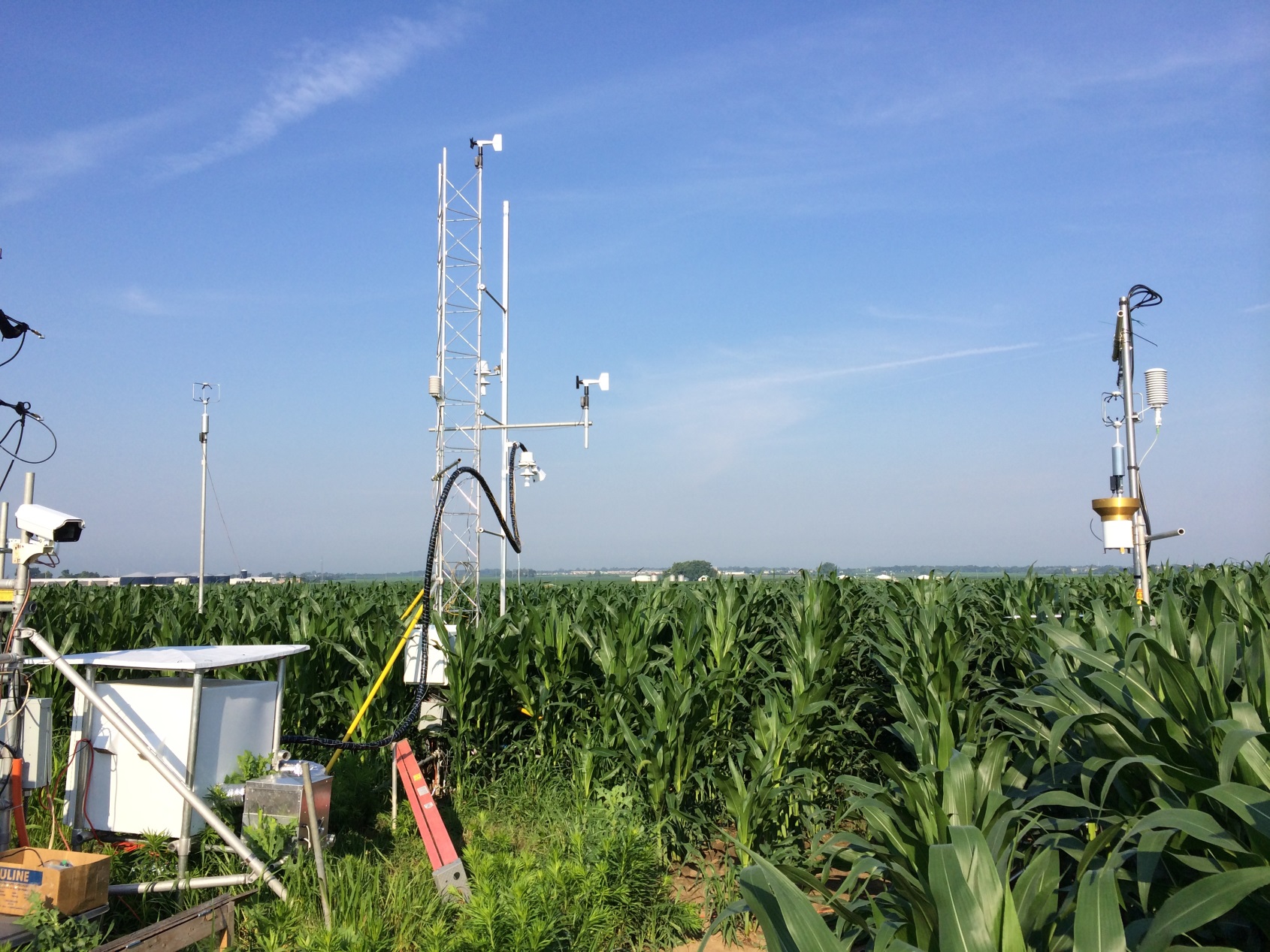 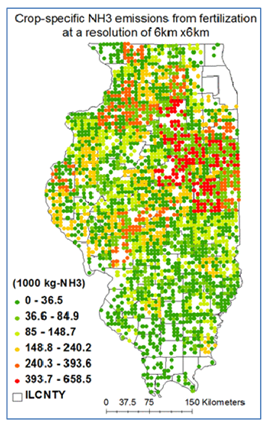 Agroecosystem Effects
10
ARL Science Review, June 21-23, 2016
[Speaker Notes: ARL conducts short-term field studies to test emerging chemical measurement technologies and improve the understanding of the atmospheric and terrestrial processes and factors that control air-surface exchange of these compounds.]
Relevance: International Assessment
World Meteorological Organization 
Precipitation Chemistry Science Advisory Group
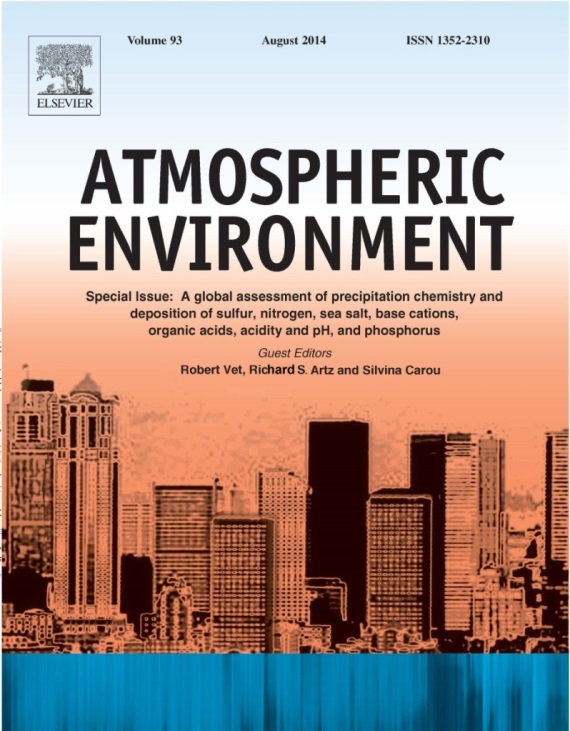 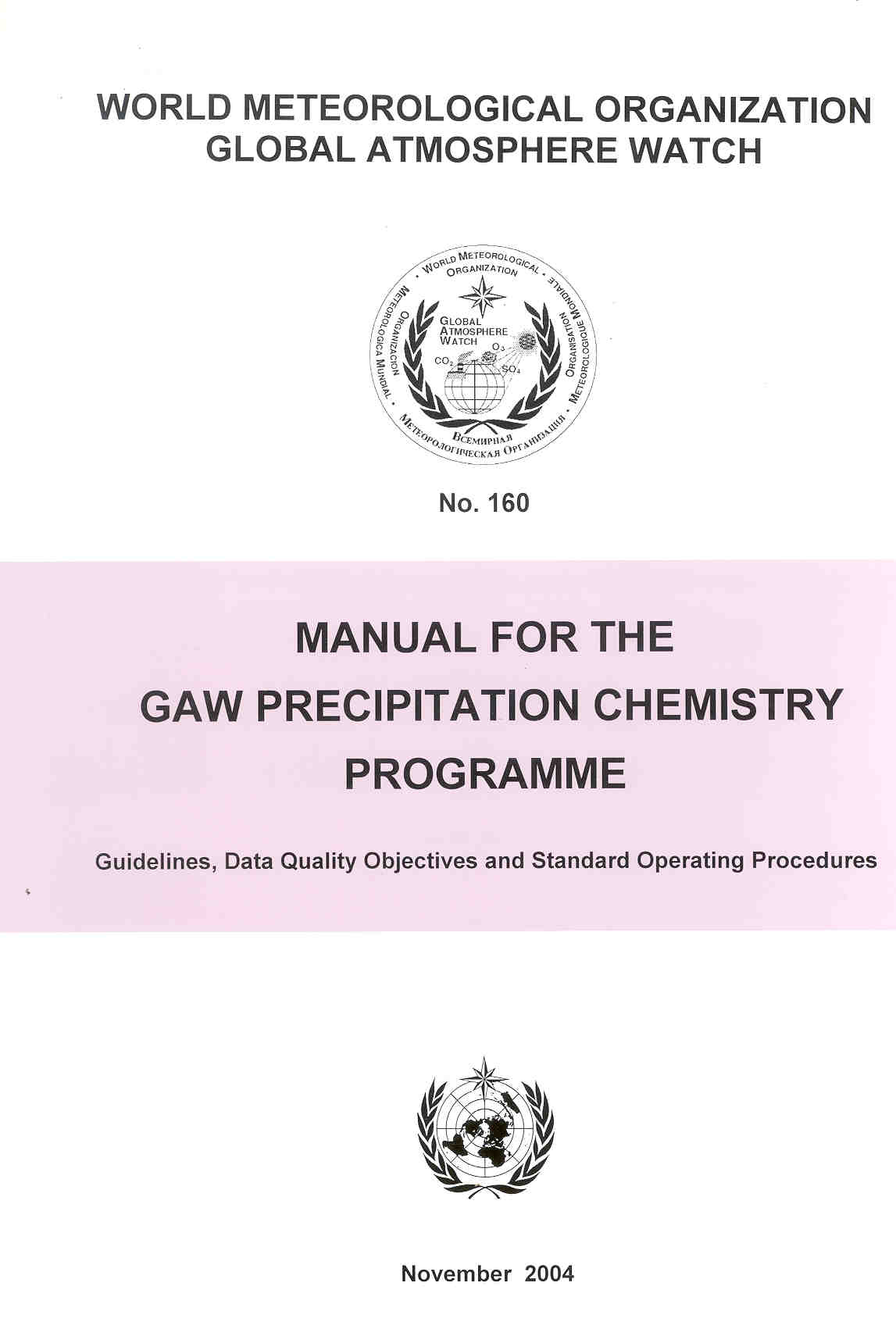 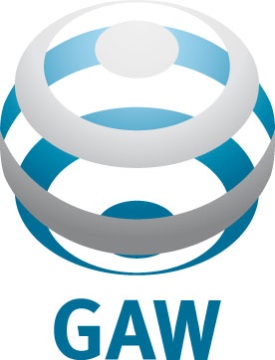 11
ARL Science Review, June 21-23, 2016
[Speaker Notes: On a larger scale, ARL has a leading role in the World Meteorological Organization’s Precipitation Chemistry Science Advisory Group, which addresses concerns over acid deposition, eutrophication, trace metal deposition, ecosystem health, biogeochemical cycling, and global climate change.]
Relevance: Deposition Network
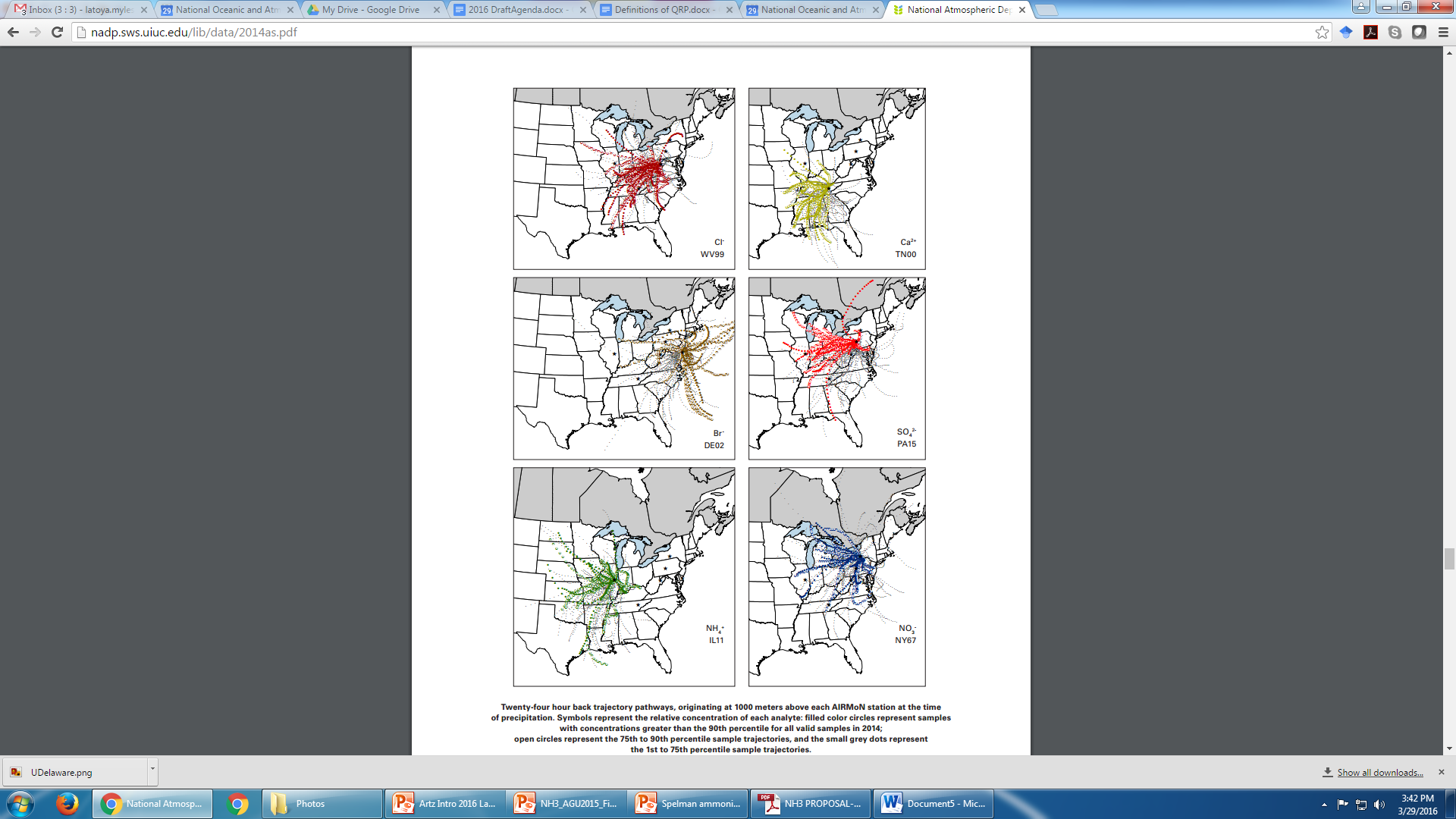 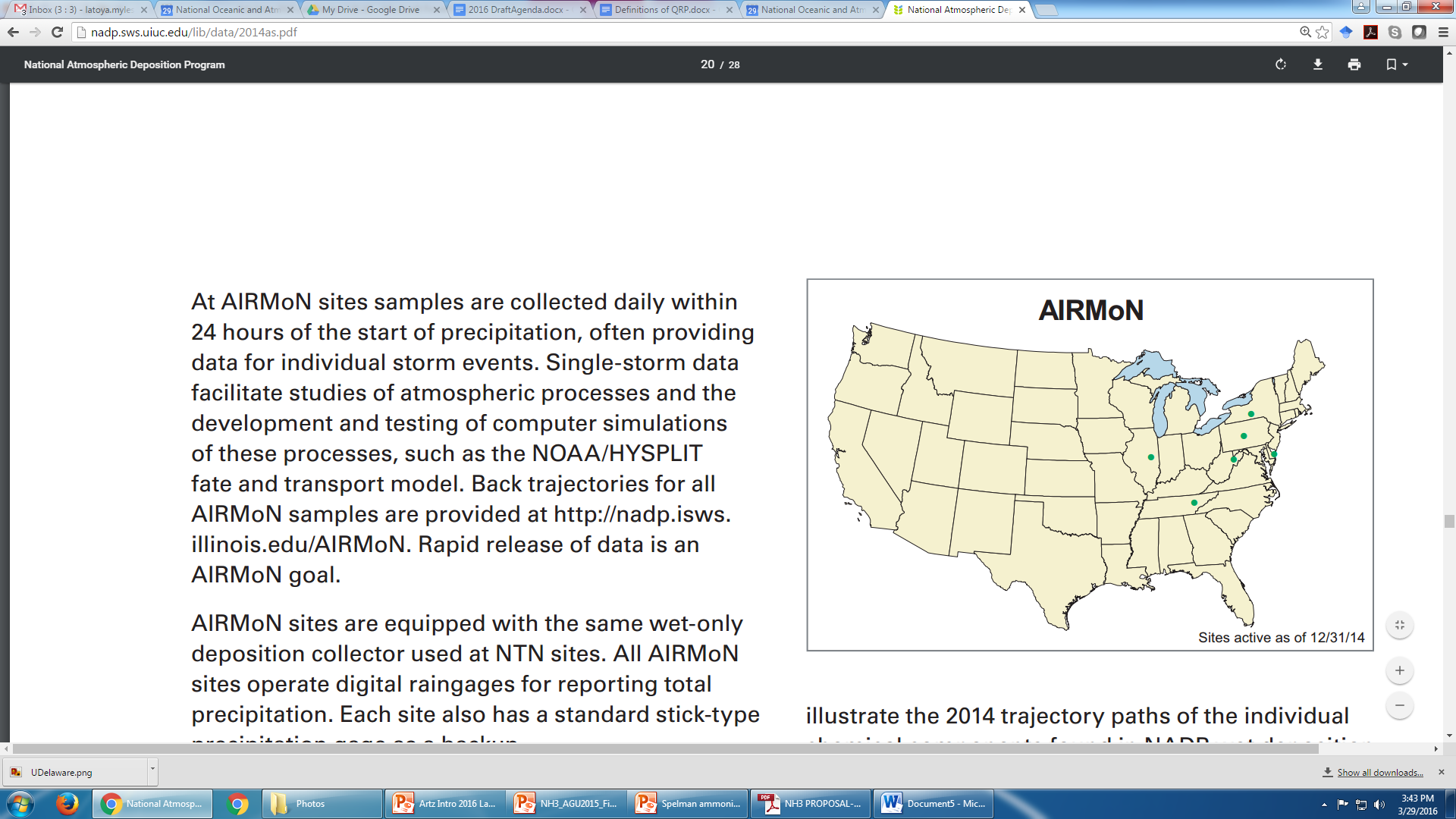 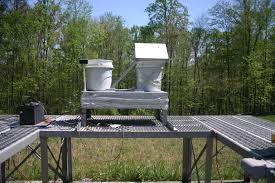 12
ARL Science Review, June 21-23, 2016
[Speaker Notes: ARL operates the Atmospheric Integrated Research Monitoring Network, which is a daily wet deposition collection network consisting of six sites in the eastern US.  As part of the National Atmospheric Deposition Program, AIRMoN provides historical precipitation data that is useful for investigation of long-term trends and assessments of policy implementation for a suite of chemical pollutants.]
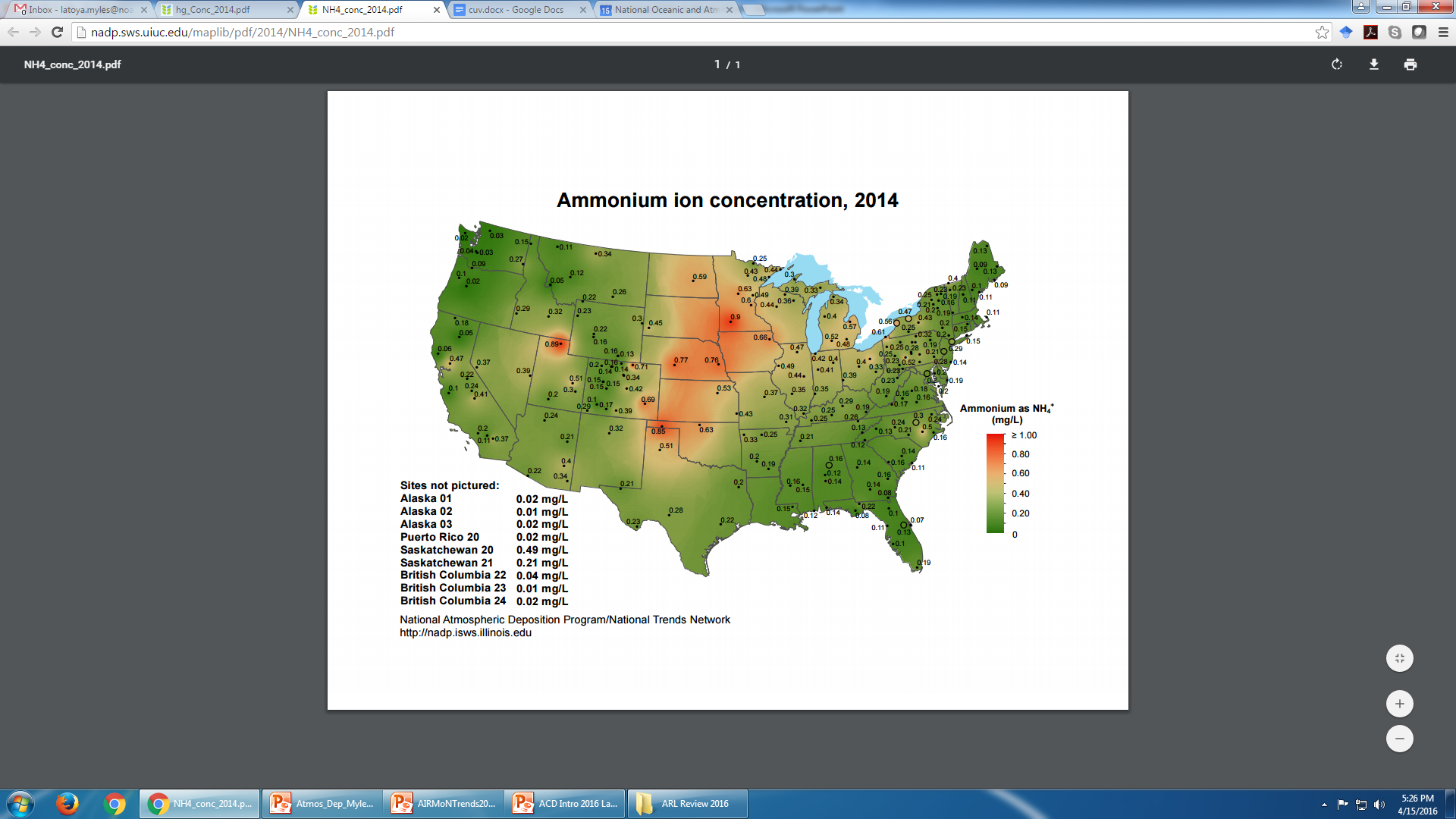 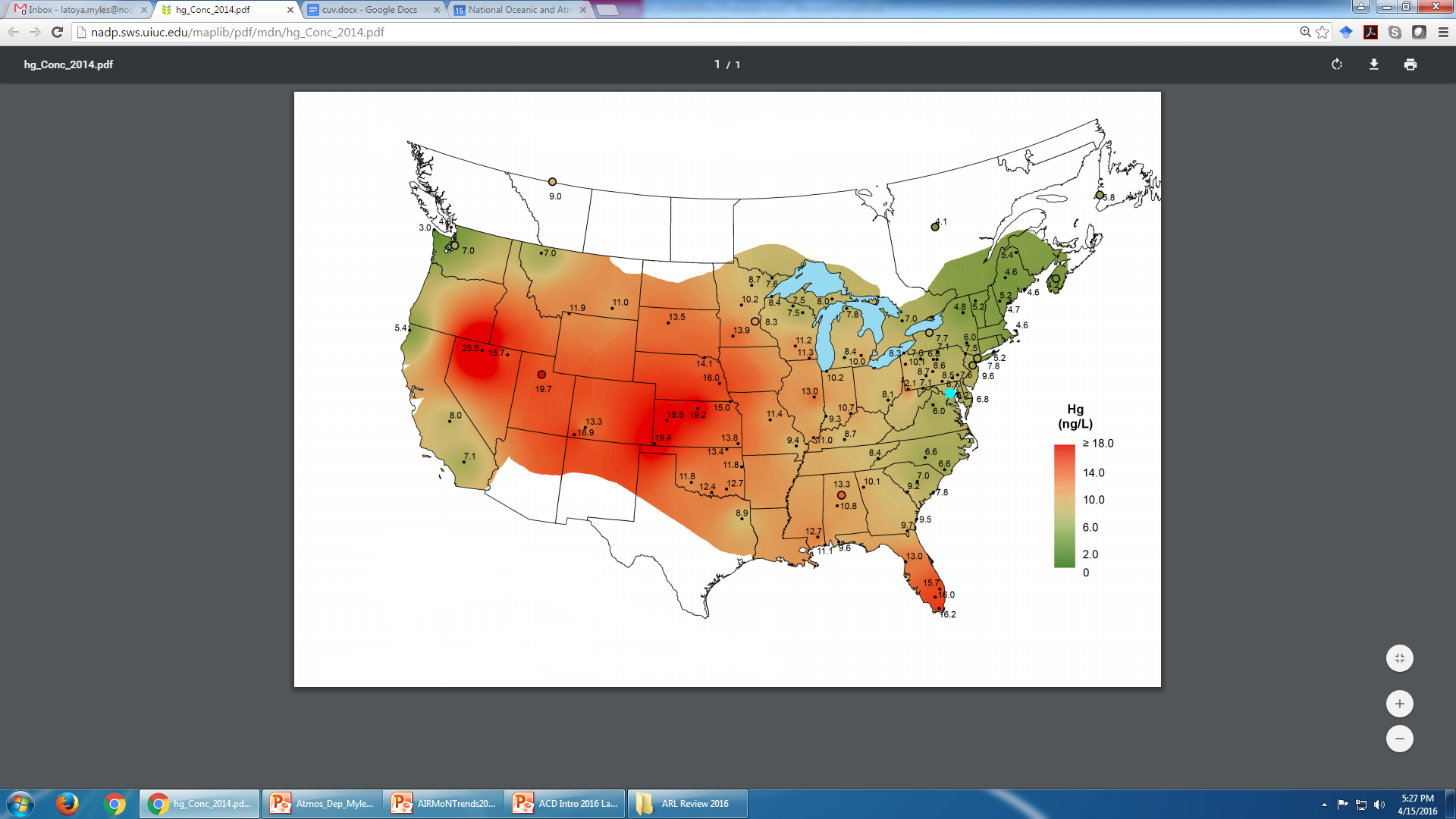 Mercury Concentration, 2014
13
ARL Science Review, June 21-23, 2016
[Speaker Notes: These maps provide a snapshot of the types of national networks that ARL actively contributes data and information to.]
Performance: Research Transitions
NOAA National Air Quality Forecasting Capability updates successfully moved into NWS operations annually beginning in 2004.
Mercury measurement methodologies accepted as the international standard.
Mercury model used to set environmental policy in the Great Lakes Region.
Nitrogen data used to understand spatial patterns of agricultural emissions.
Assessment publication from Global Atmosphere Watch Precipitation Chemistry Science Advisory Group still in top 10 most downloaded articles two years after publication.
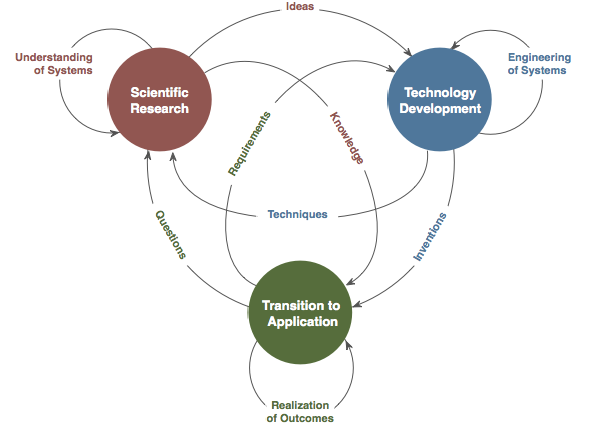 14
ARL Science Review, June 21-23, 2016
[Speaker Notes: ARL transitions key aspects of its research to operations.  For example, ARL transitions National Air Quality Forecast Capability updates to National Weather Service operations and mercury model output to policymakers in the Great Lakes region.]
Performance: Collaborations
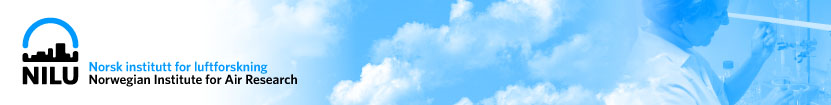 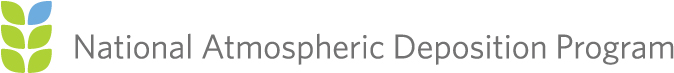 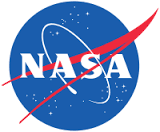 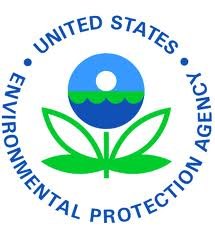 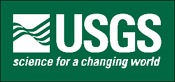 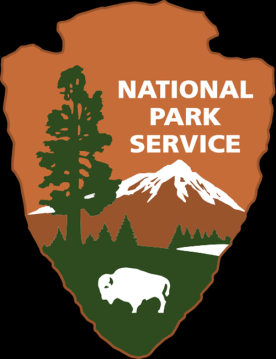 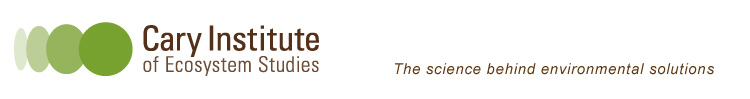 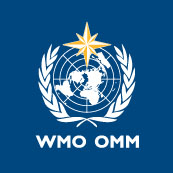 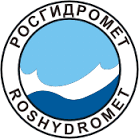 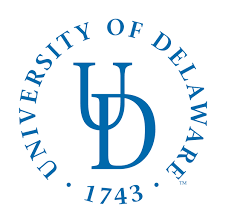 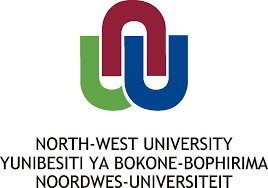 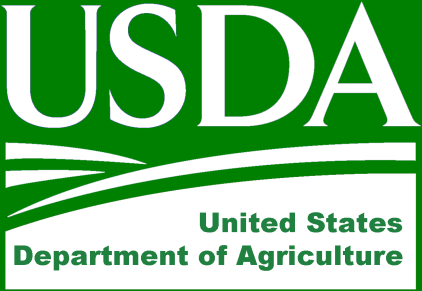 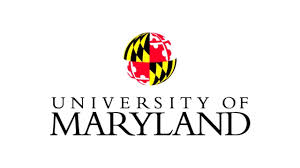 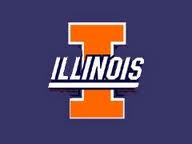 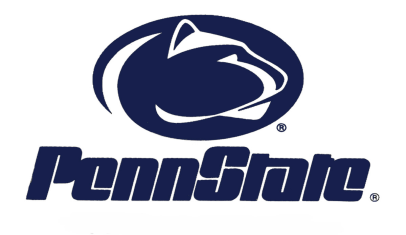 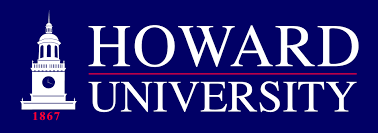 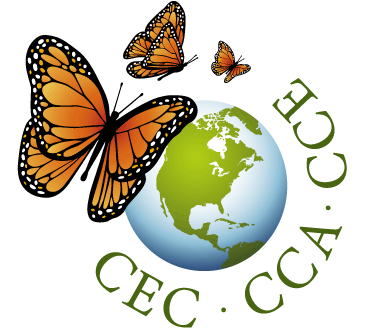 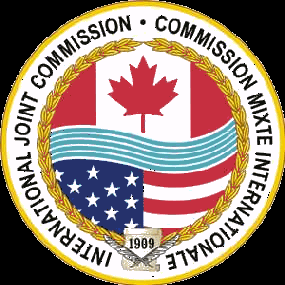 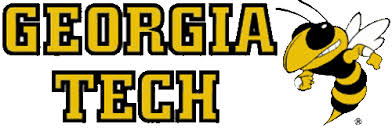 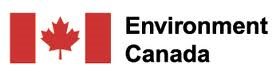 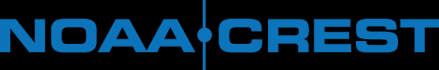 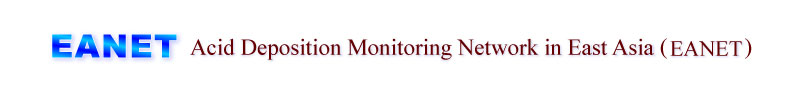 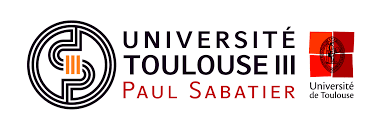 15
Air Resources Laboratory
8:45
9:10
Atmospheric Chemistry and DepositionPresentations
9:35
10:00
10:25 Break
10:40
11:05
11:25
11:45 Q&A Session
16
ARL Science Review, June 21-23, 2016
ACD E-Posters
17
ARL Science Review, June 21-23, 2016
Atmospheric Chemistry and Deposition
World-class measurements and models for 
air quality decision-makers, forecasters, and the research community
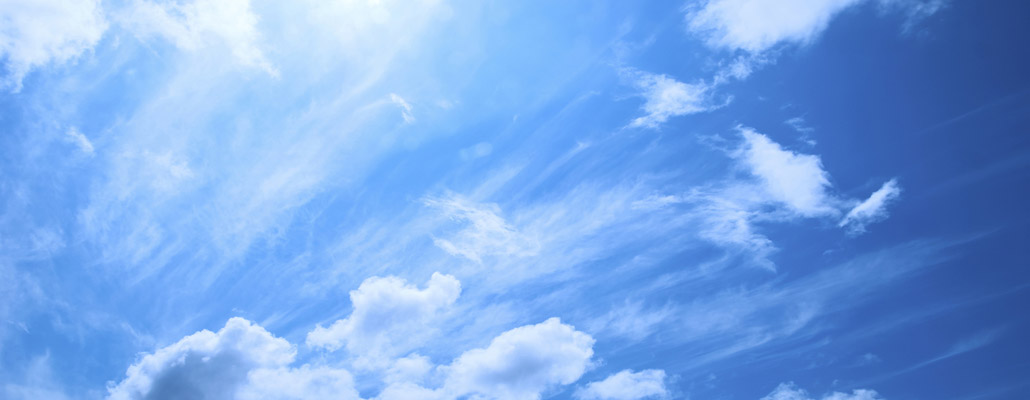